LUMEA LASERELOR
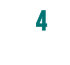 Aplicațiile laser: Afișarea
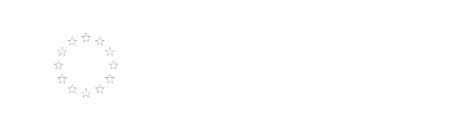 1
AFIȘAREA
Afișajele de proiecție cu laser care conțin surse RGB pot fi utilizate pentru cinematografe, filme de acasă, simulatoare de zbor etc.
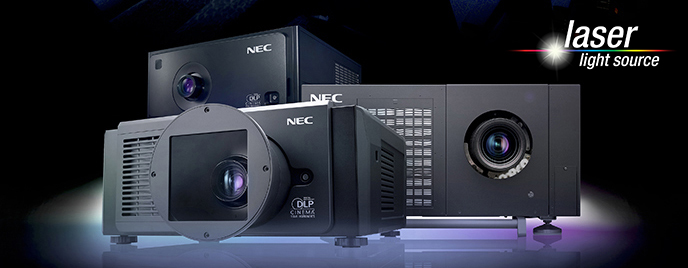 2
Proiecția Laser
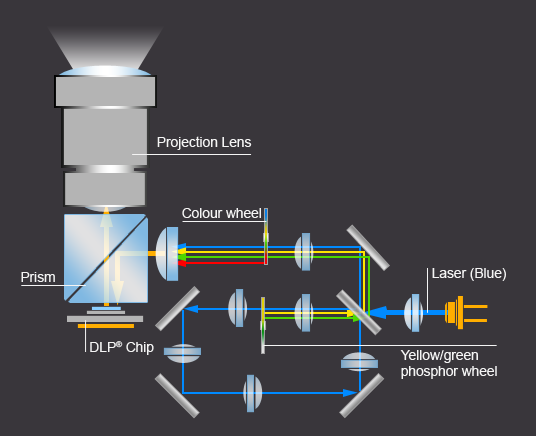 3
AFIȘAREA PROIECȚIEI LASER
Acestea sunt deseori superioare celorlalte afișări privind posibilele dimensiuni ale ecranului, rezoluția și saturația culorii.



IN ORICE CAZ . . . 



HOWEVER . . .
4
AFIȘAREA PROIECȚIEI LASER
... reduceri suplimentare ale costurilor de producție vor fi esențiale pentru pătrunderea pe piață.
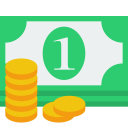 5
?
Bună treabă!
Mergi mai departe la o nouă aplicație laser...

ZONĂ ȘTIINȚIFICĂ!
6